STEAM U ZAJEDNICI I DRUŠTVU
Anita kanić, oš šestine
Maja mačinko, oš ivana cankara
Kako biste željeli da obrazovanje izgleda u vašoj zajednici za 10 ili 15 godina?
Kako će vaša zajednica pomoći pripremiti učenike vaše škole za koledž, posao i život sada i u budućnosti?
Koji će novi načini razmišljanja biti potrebni vašoj zajednici da ostvari ovu viziju?
Što sada možete učiniti da započnete ovu promjenu?
Koga bismo sada trebali angažirati da olakšamo ovaj ishod?
Svrha Građanskog odgoja i obrazovanja
Osposobiti učenike za aktivno i učinkovito obnašanje građanske uloge
 Upoznavajući sebe i svoju ulogu u razvoju društva, te prihvaćajući različitosti drugih, učenici razvijaju samostalnost, osobni integritet i pozitivan odnos prema drugima
Najveća snaga građanskog aktivizma je prepoznavanje vrijednosti solidarnosti kroz povezanost i međuovisnost s ostalim članovima zajednice, prepoznavanje zajedničkih potreba i djelovanje prema zajedničkim promjenama za dobrobit svih, a posebno najranjivijih skupina
Ulažući svoje osobno vrijeme i trud, mladi razvijaju identitet, samopouzdanje, samopoštovanje, stječu nova znanja i vještine, konstruktivno provode slobodno vrijeme, uče se surađivati, osjećaju se korisnima za društvo.
Volontiranje potiče razvoj kompetencija, samopouzdanja, karaktera, povezanosti i brige za druge
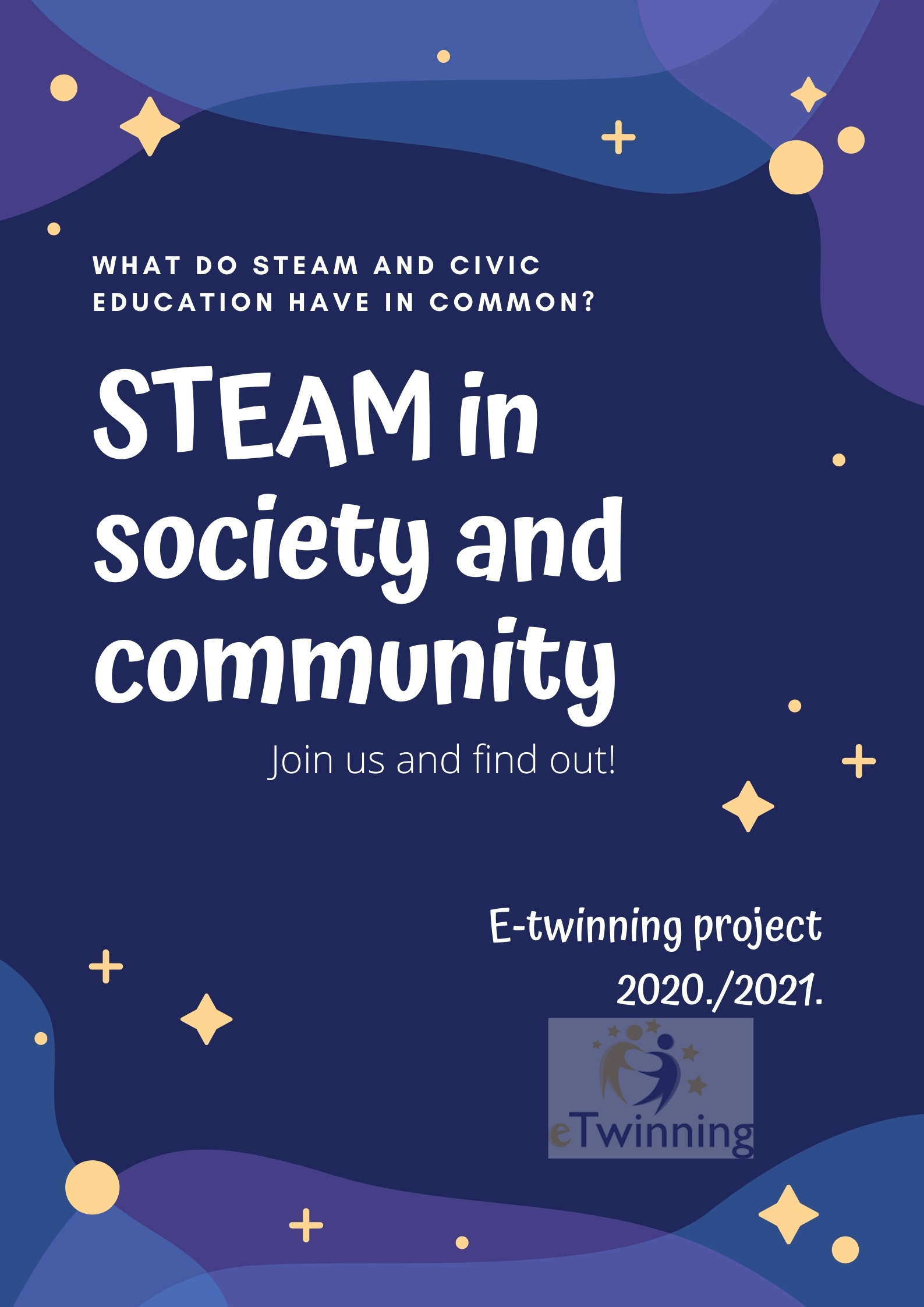 MEĐUNARODNI PROJEKT
2020./2021.
102 člana iz 16 zemalja

2021./2022. 
97 članova iz  19 zemalja
ŠKOLOM DO Ukrajine
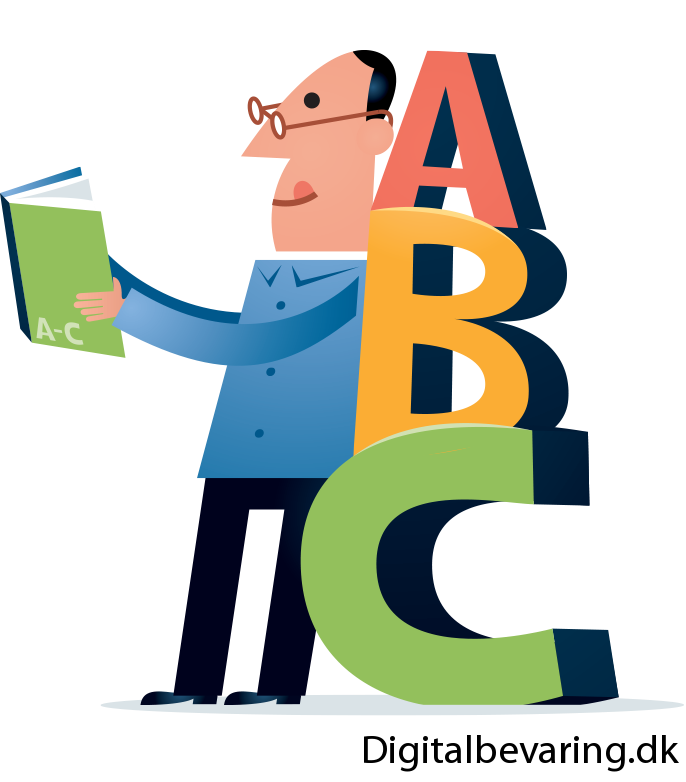 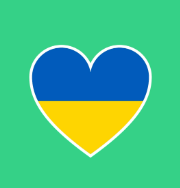 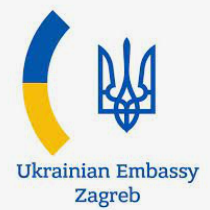 bit.ly/karlo13
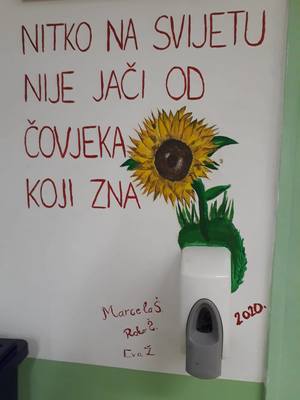 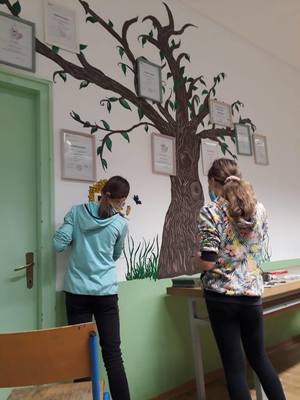 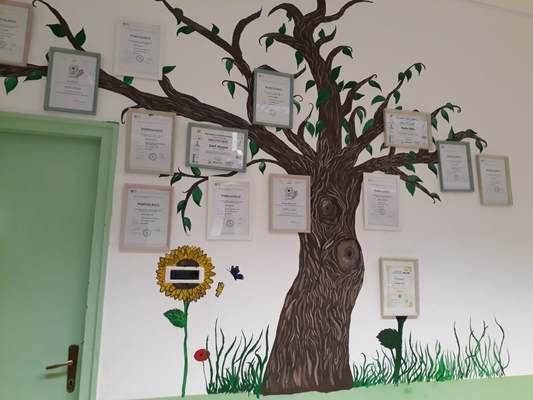 Stablo znanja
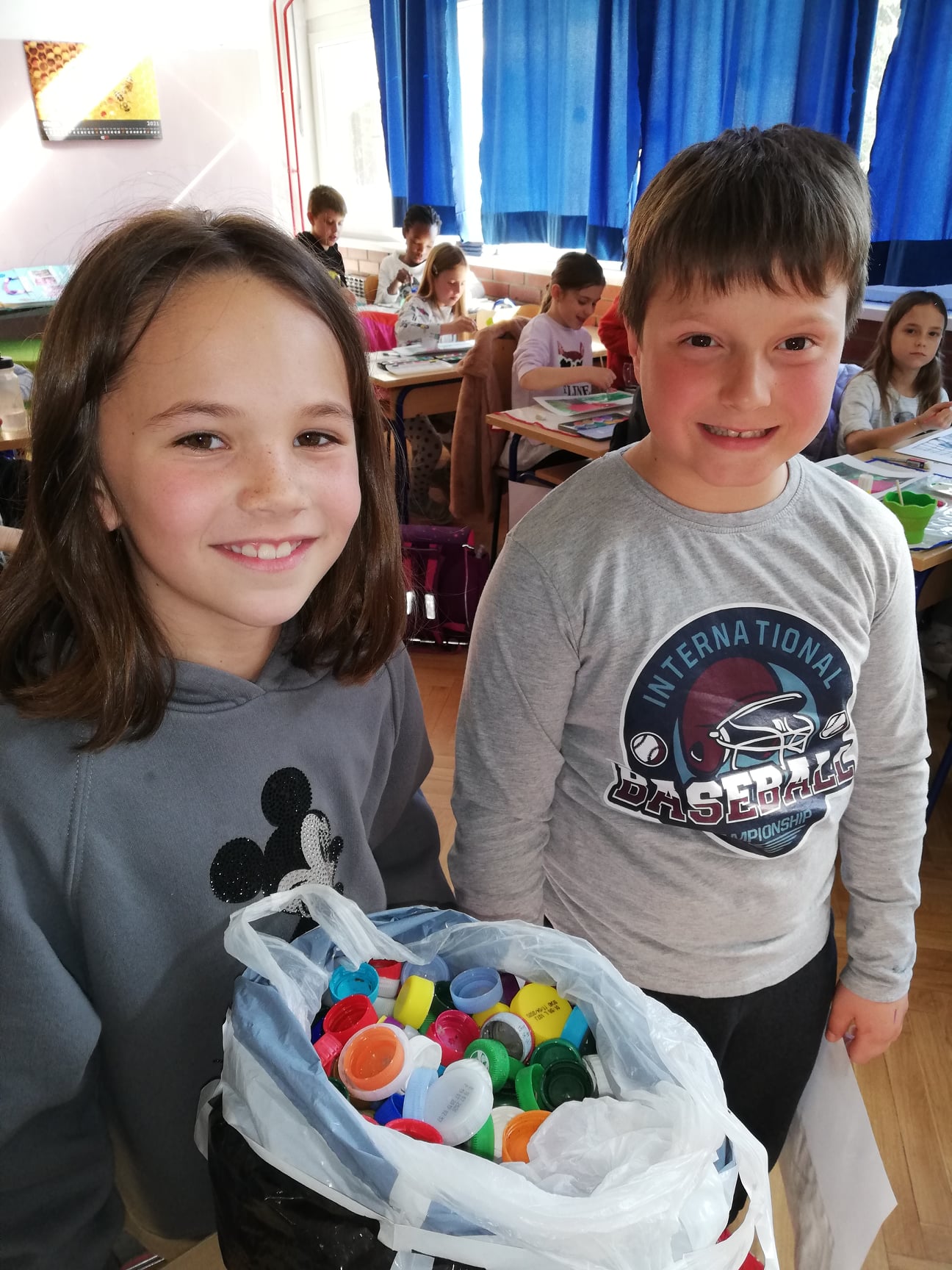 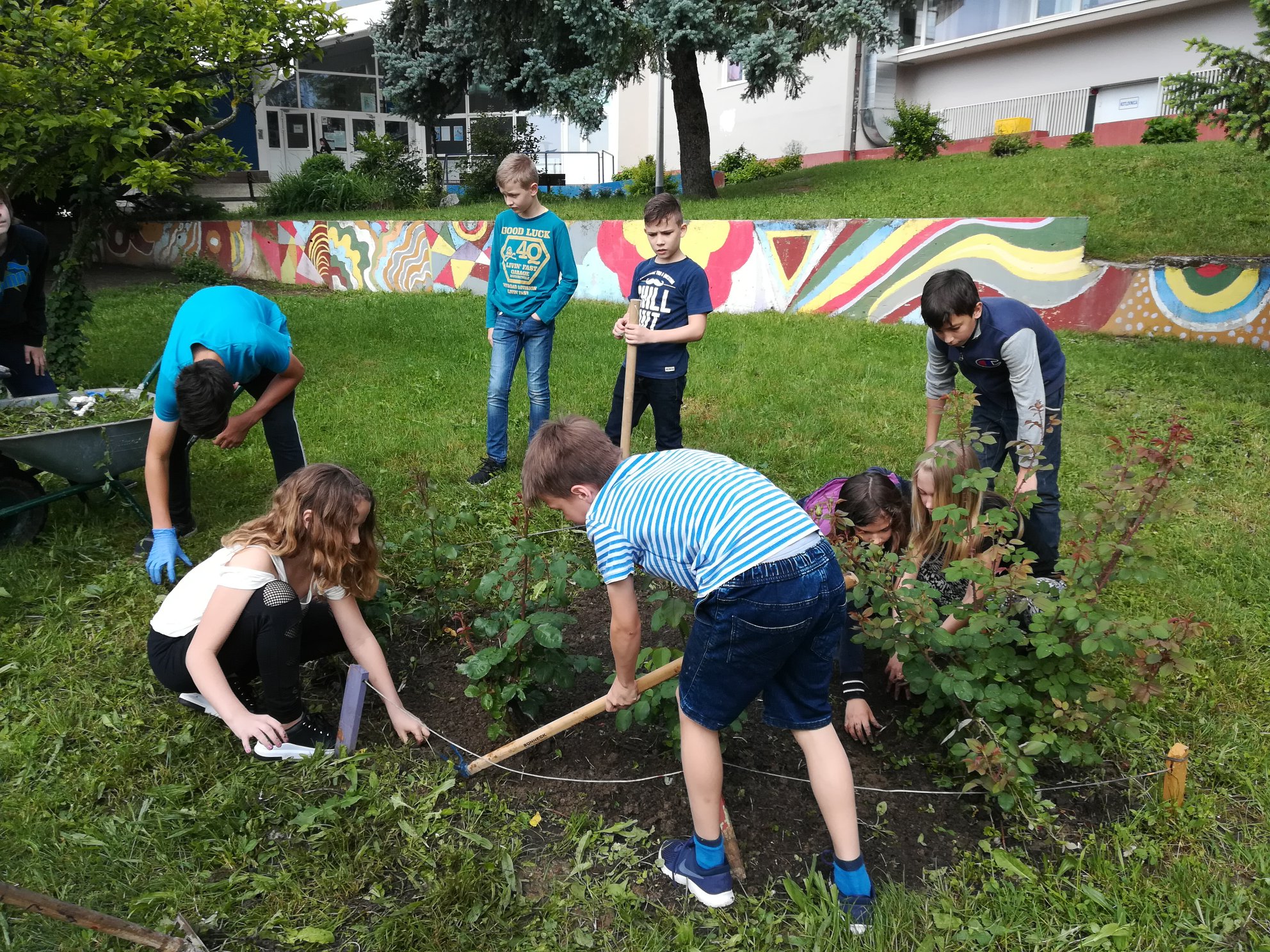 Kad se male ruke slože
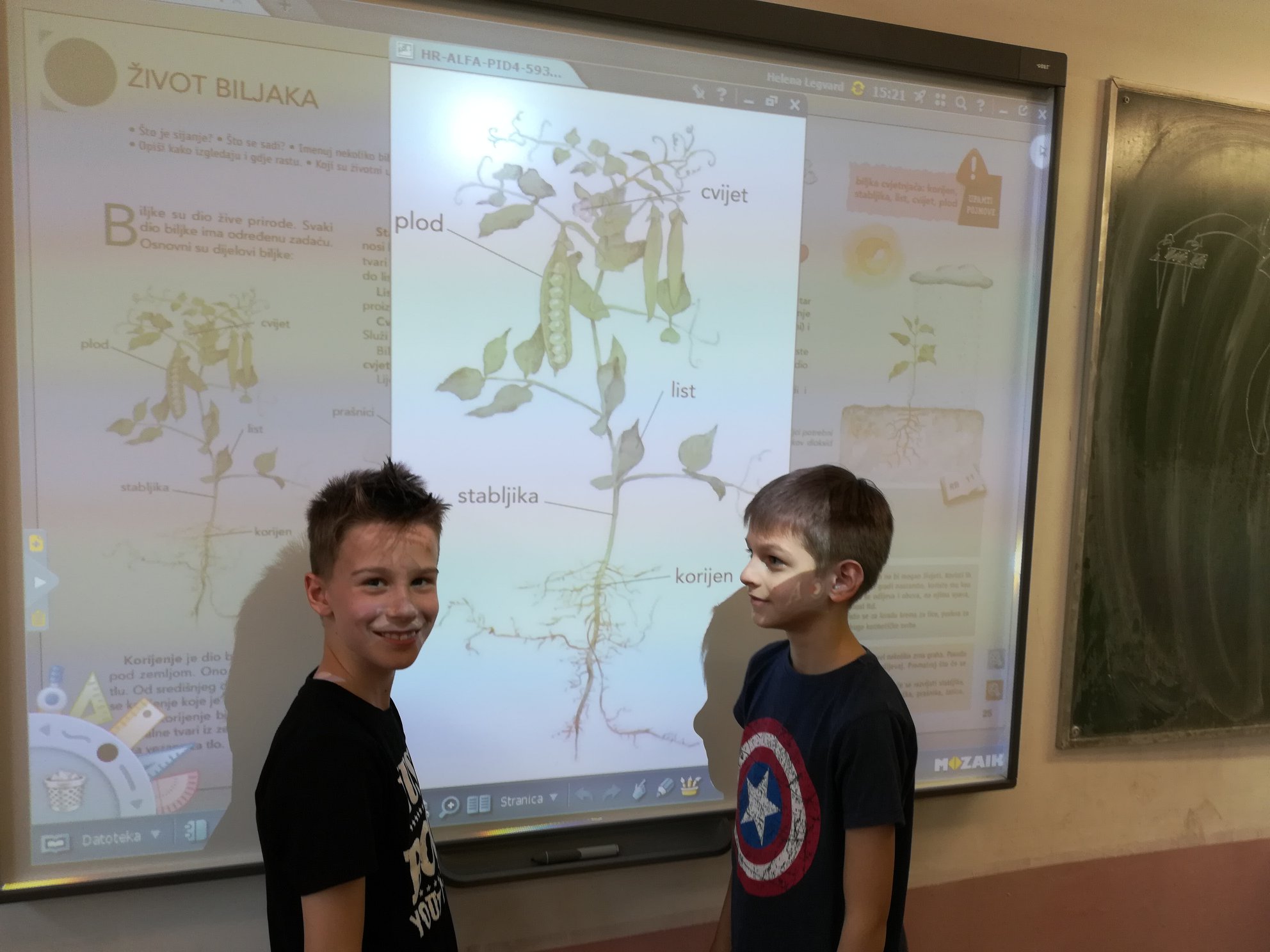 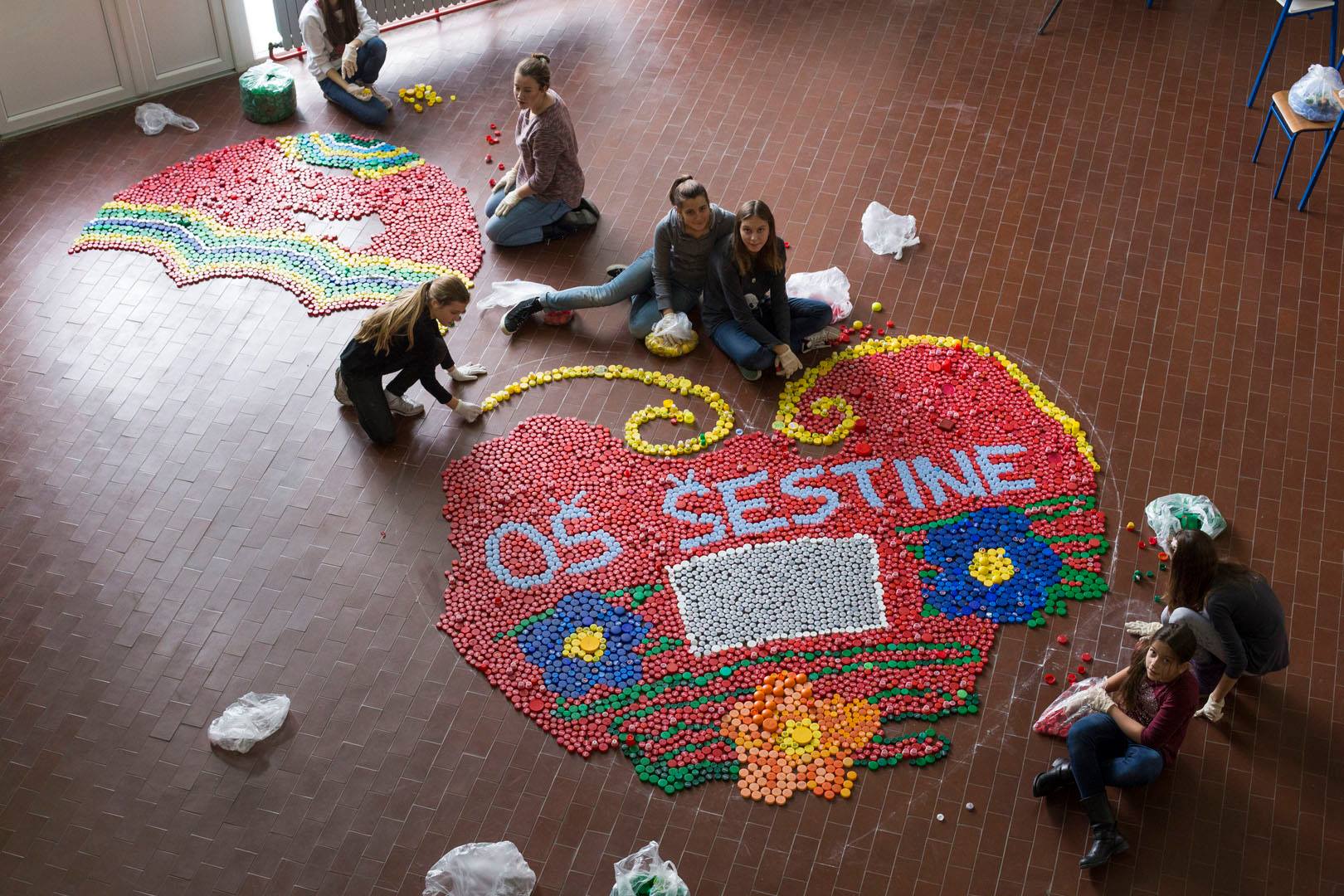 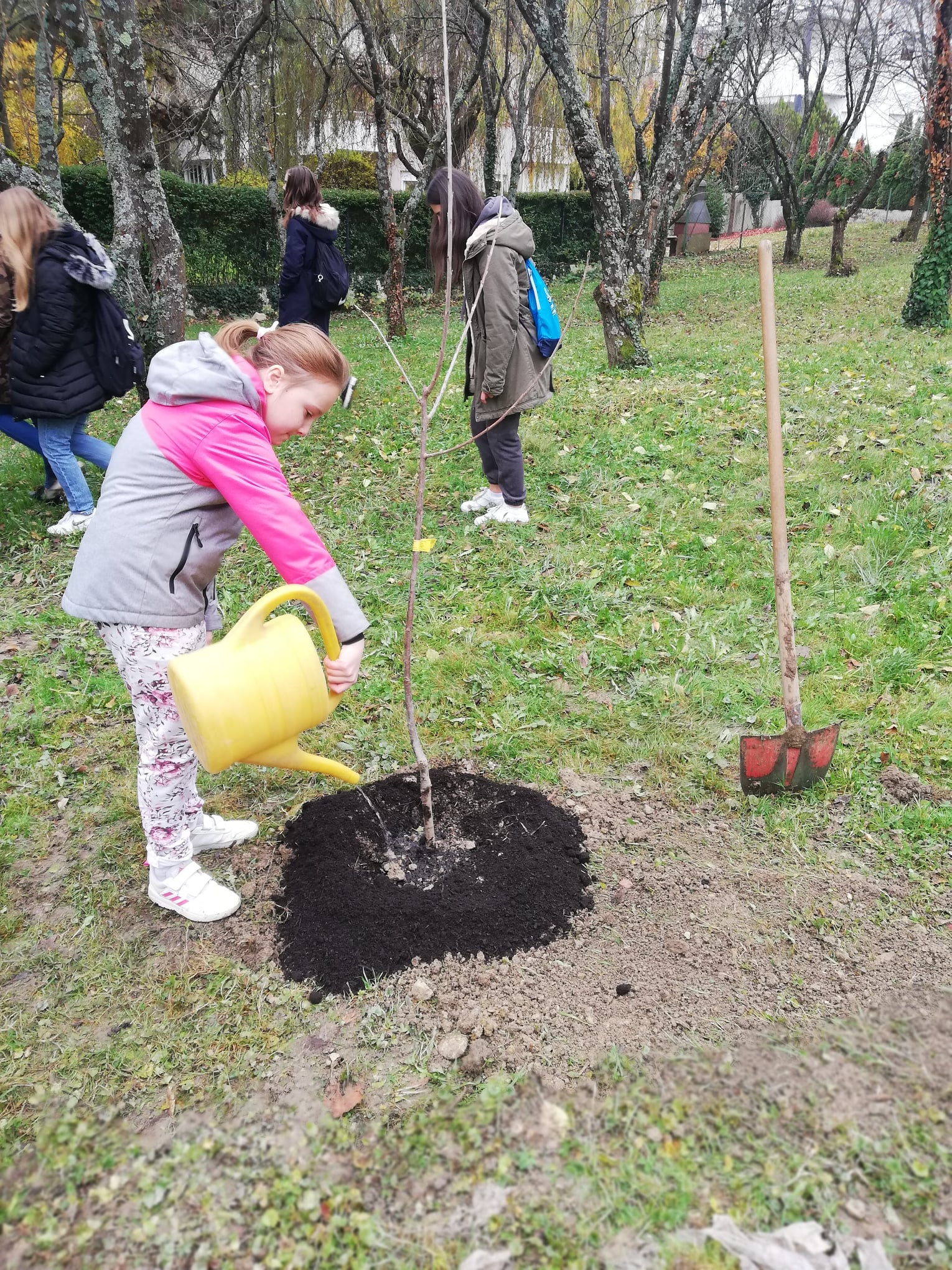 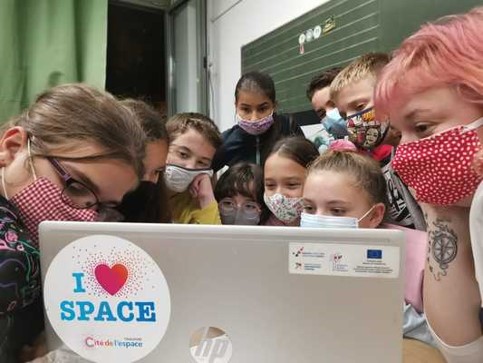 Powertalk i predavanja
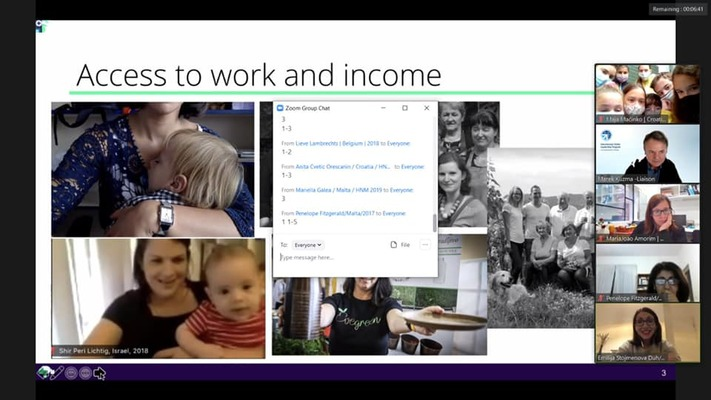 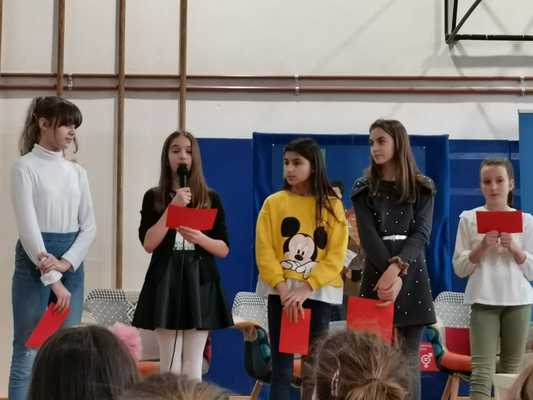 POWERTALK
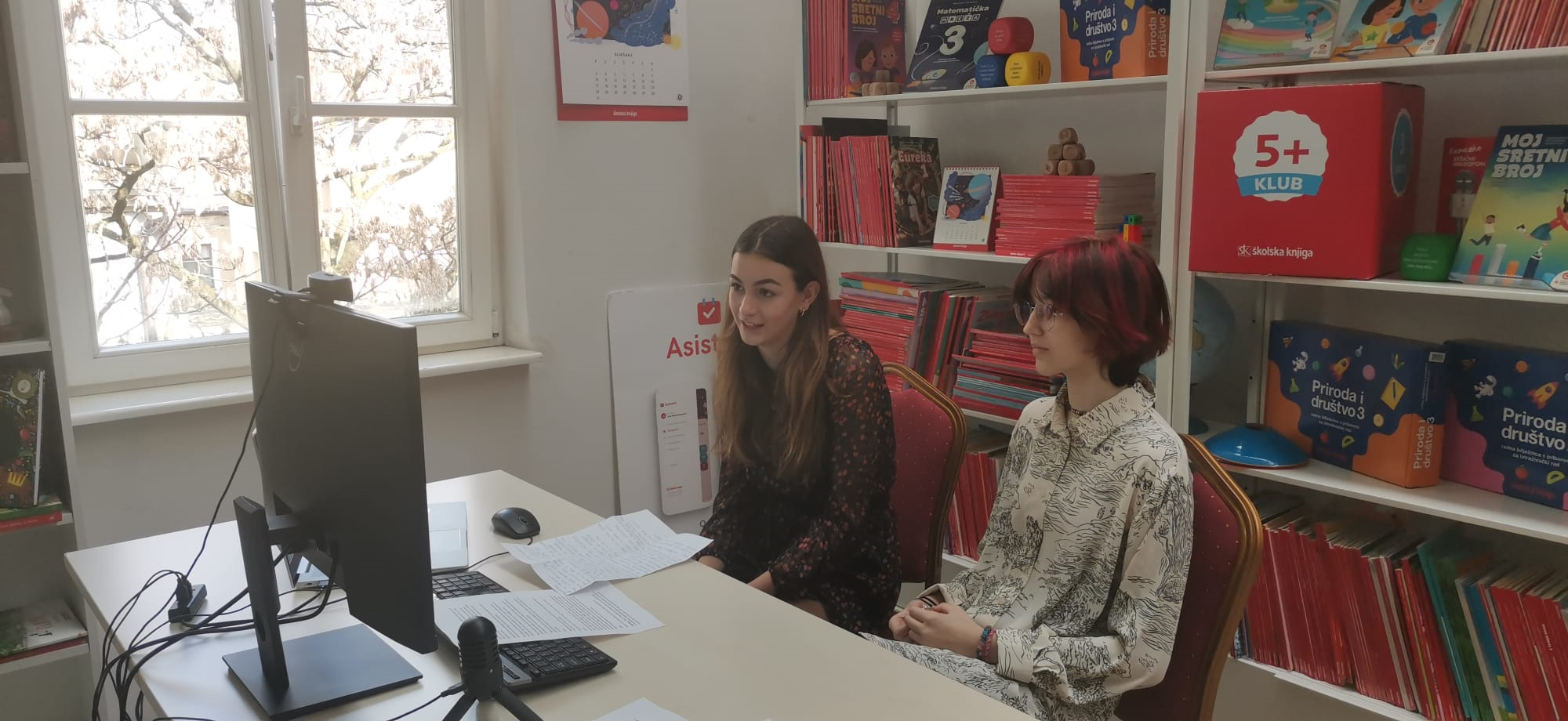 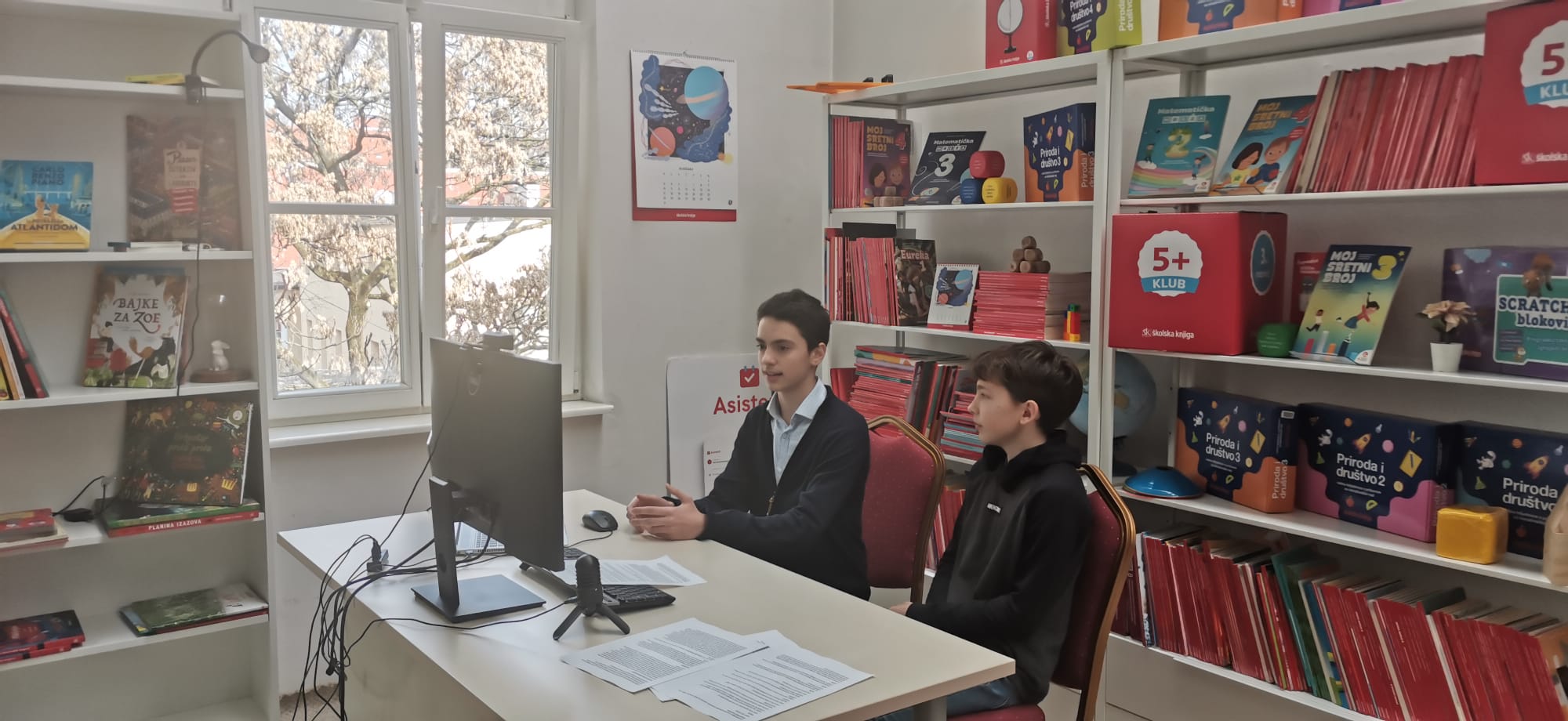 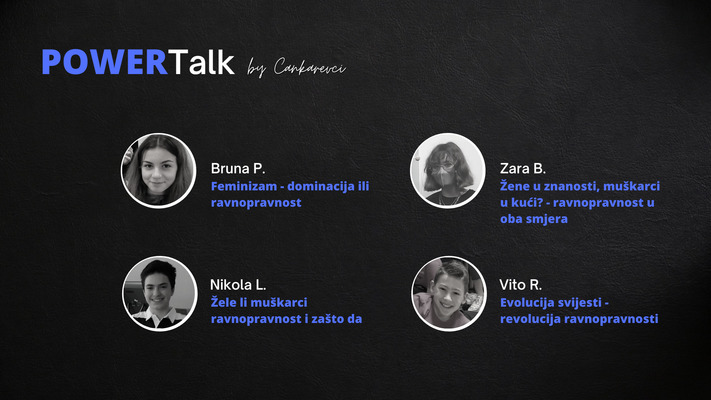 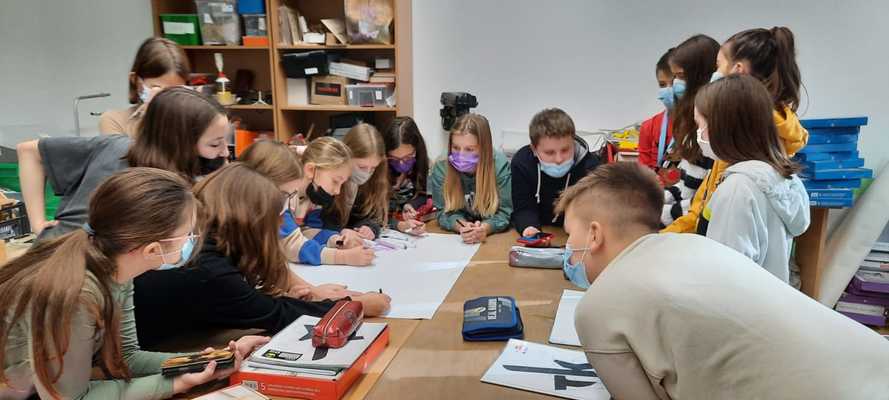 Zajedno uz umirovljenike
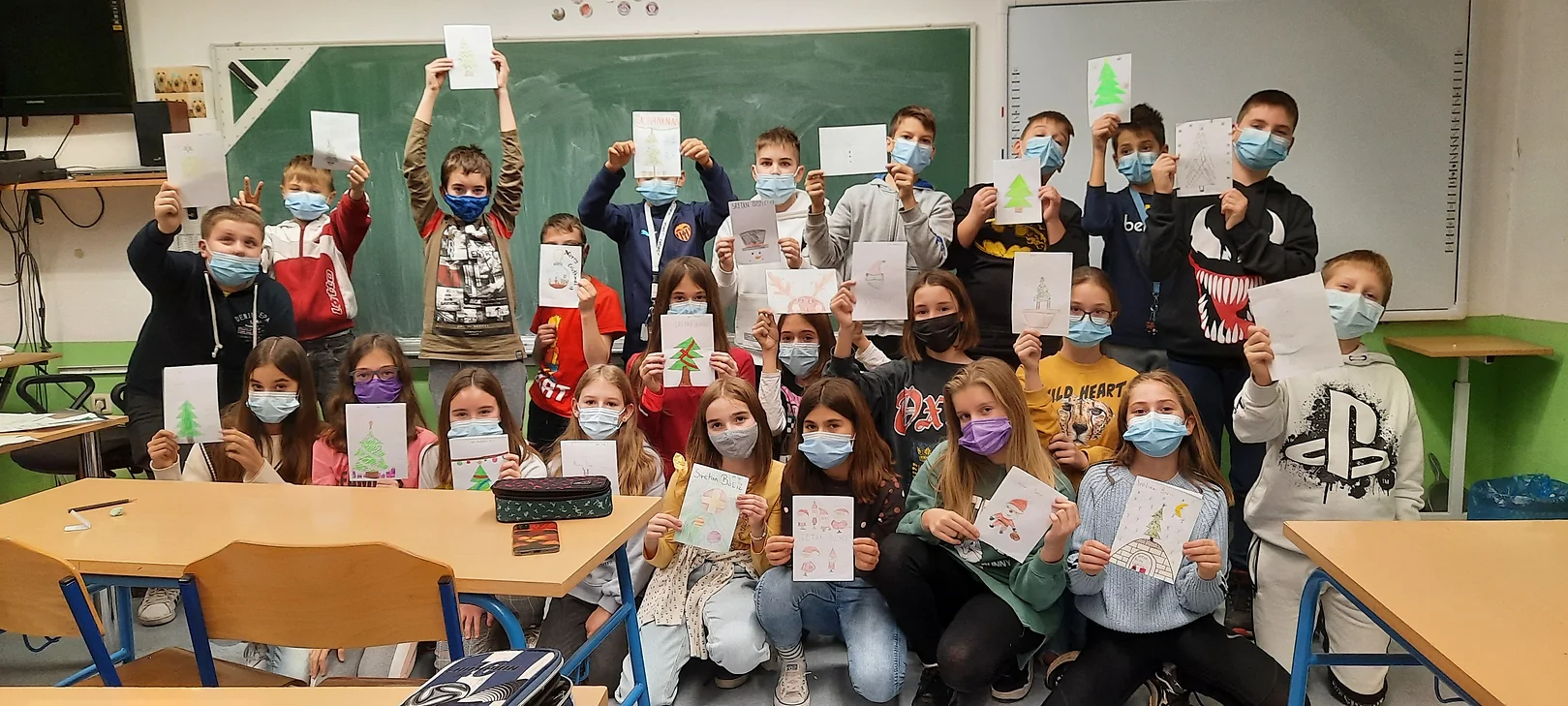 Aktivnosti partnera projekta
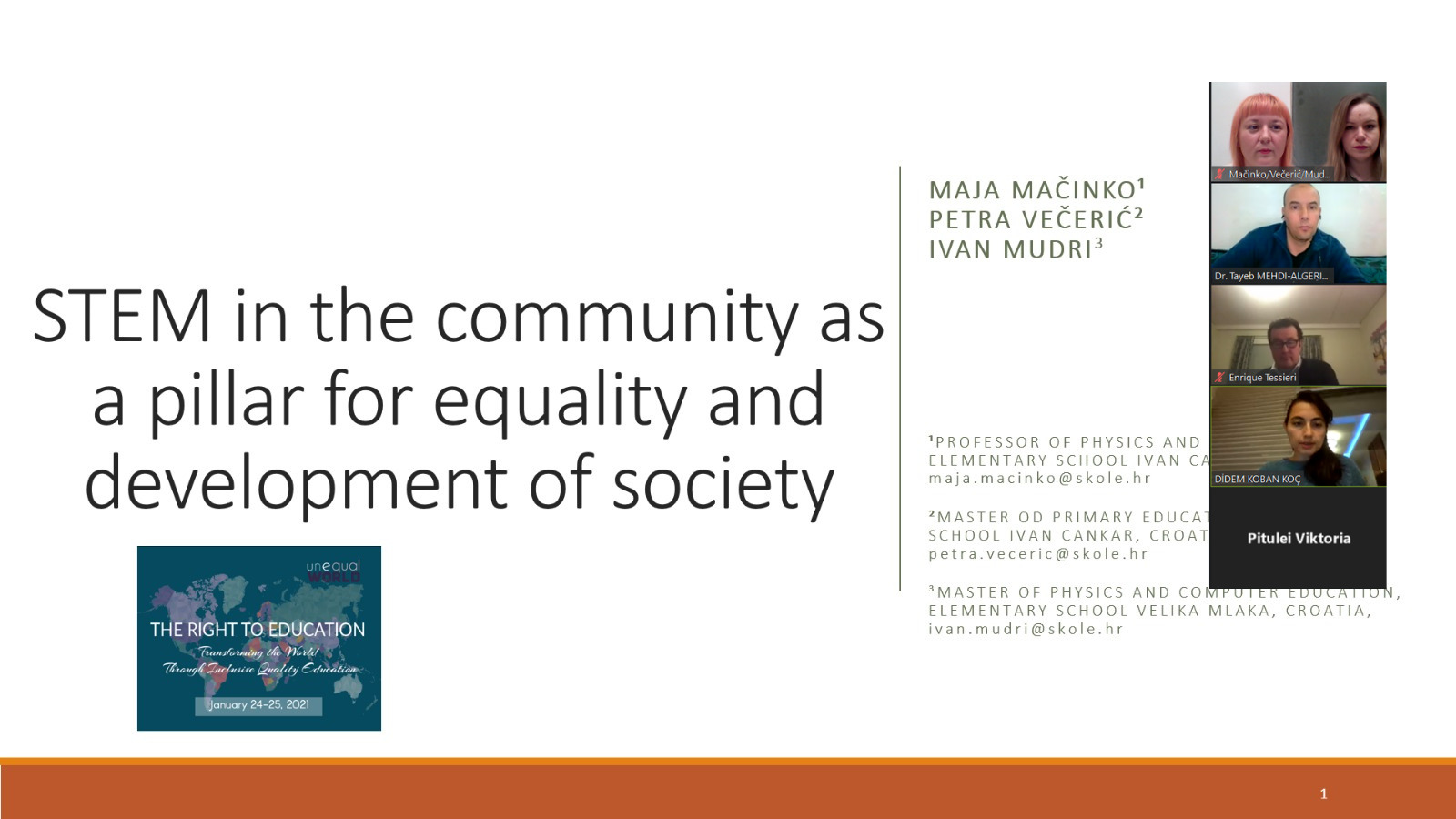 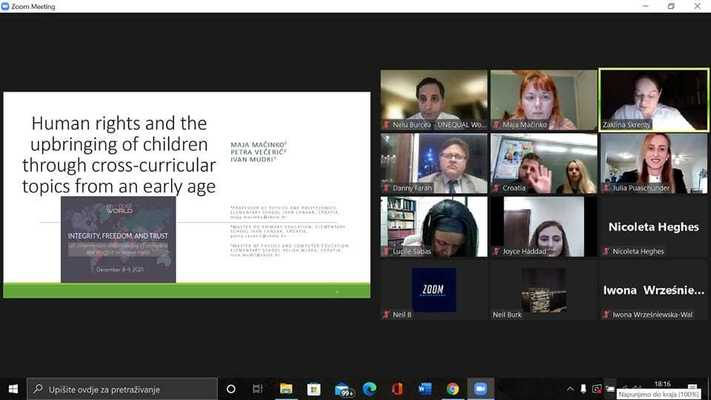 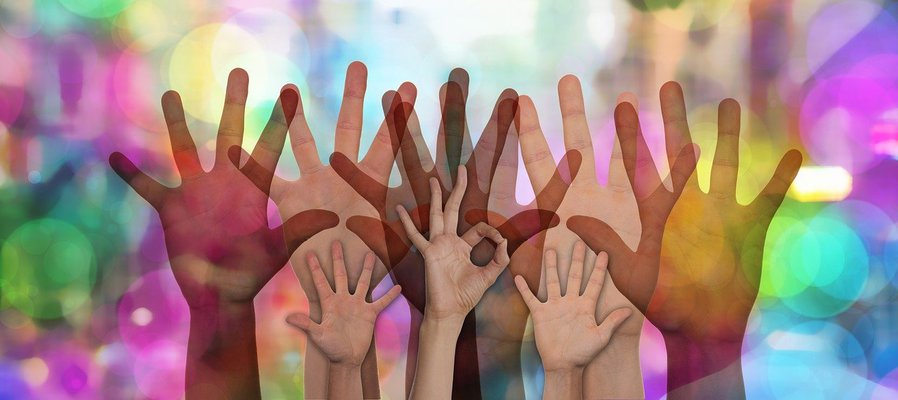 Kako biste vi kroz stem razvijali svijest o volontiranju?